Fig. 4 VEGF initiates assembly of endothelial cells (EC), PDGF-BB recruits pericytes (PC) and smooth muscle cells ...
Cardiovasc Res, Volume 49, Issue 3, February 2001, Pages 507–521, https://doi.org/10.1016/S0008-6363(00)00281-9
The content of this slide may be subject to copyright: please see the slide notes for details.
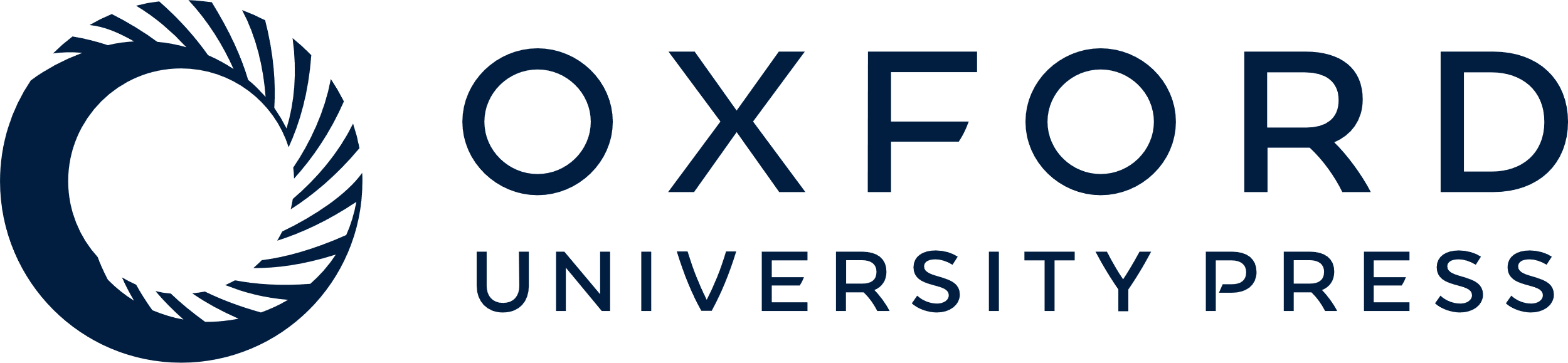 [Speaker Notes: Fig. 4 VEGF initiates assembly of endothelial cells (EC), PDGF-BB recruits pericytes (PC) and smooth muscle cells (SMC), whereas angiopoietin-1 (Ang1) and TGF-β1 stabilize the nascent vessel. Angiopoietin-2 (Ang2) destabilizes the vessel, resulting in angiogenesis in the presence of angiogenic stimuli, or in vessel regression in the absence of endothelial survival factors. With permission from Ref. [4].


Unless provided in the caption above, the following copyright applies to the content of this slide: Copyright © 2001, European Society of Cardiology]